Сообщество учителей ЕНД Бийского образовательного округа
Муниципальное методическое объединение учителей естественнонаучных дисциплин Бийского района Алтайского края
тема: Создание условий для повышения профессиональной компетенции учителя ЕНД в условиях реализации ФГОС ООО и ФГОС СОО
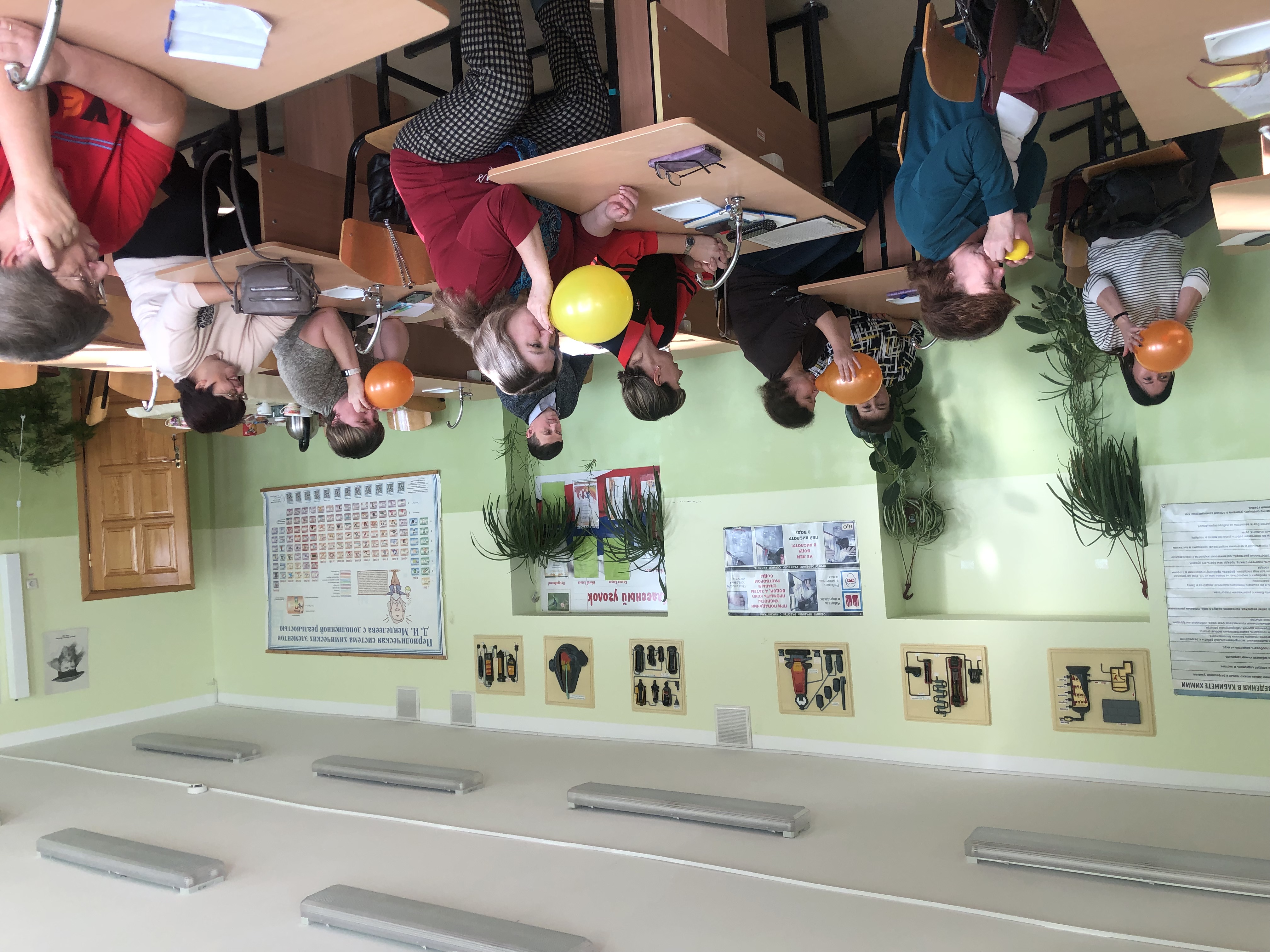 Направление 
Переход на ФГОС СОО. 
Внедрение Профессионального стандарта педагога.
Эффективное использование сети Интернет и дистанционного обучения.
Экспериментальная деятельность учителей.
Участие в профессиональных конкурсах.
Повышение профессиональной компетентности педагогов
Подготовка к итоговой аттестации школьников в формате ЕГЭ, ОГЭ.
Диагностика и анализ результатов профессиональной деятельности педагогов.
Работа с одарёнными учащимися.
Работа с детьми ОВЗ.
Работа с молодыми педагогами
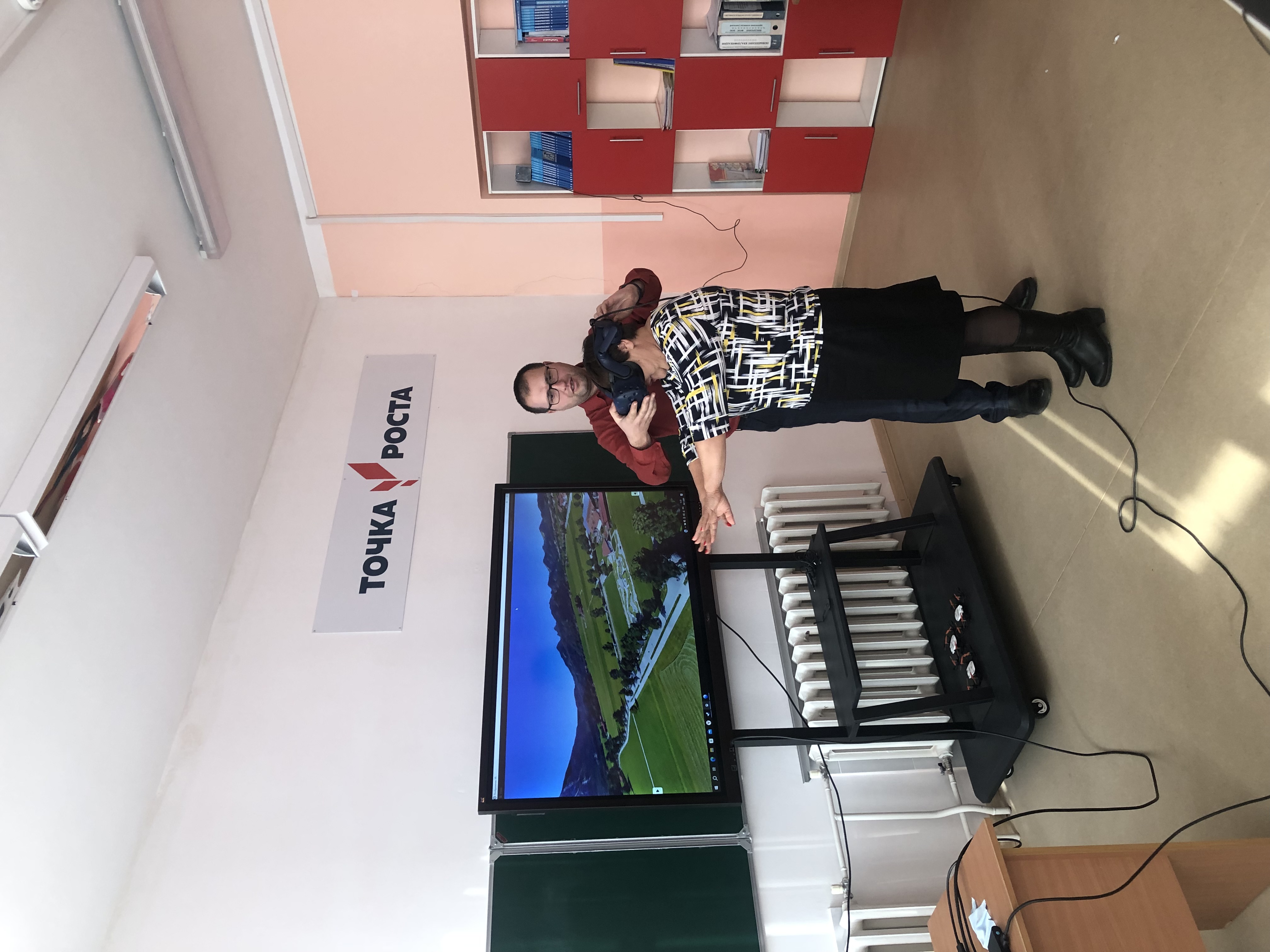 Чем щедрее мы делимся сокружающими, тем богачестановимся – эта простая истина
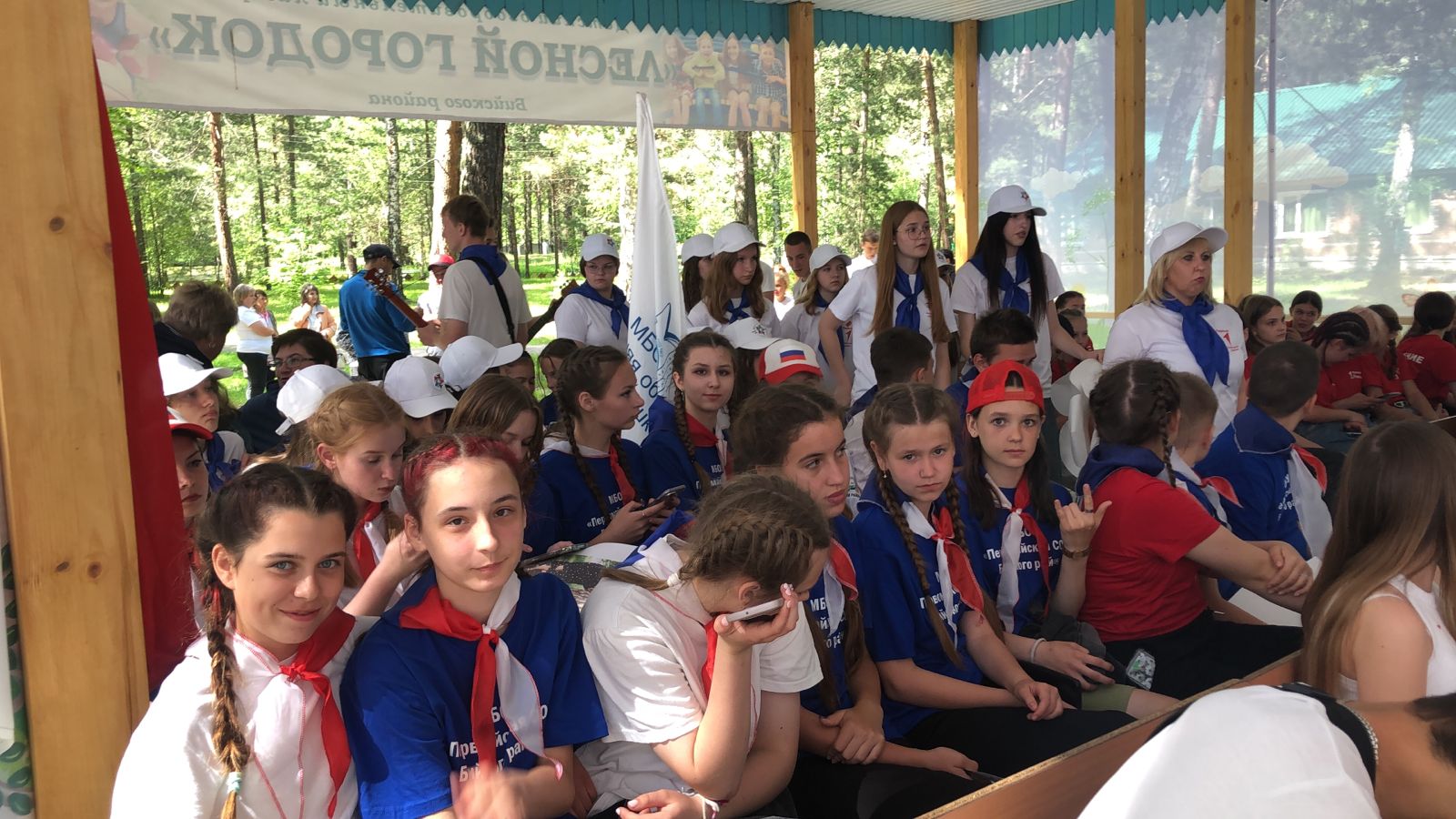 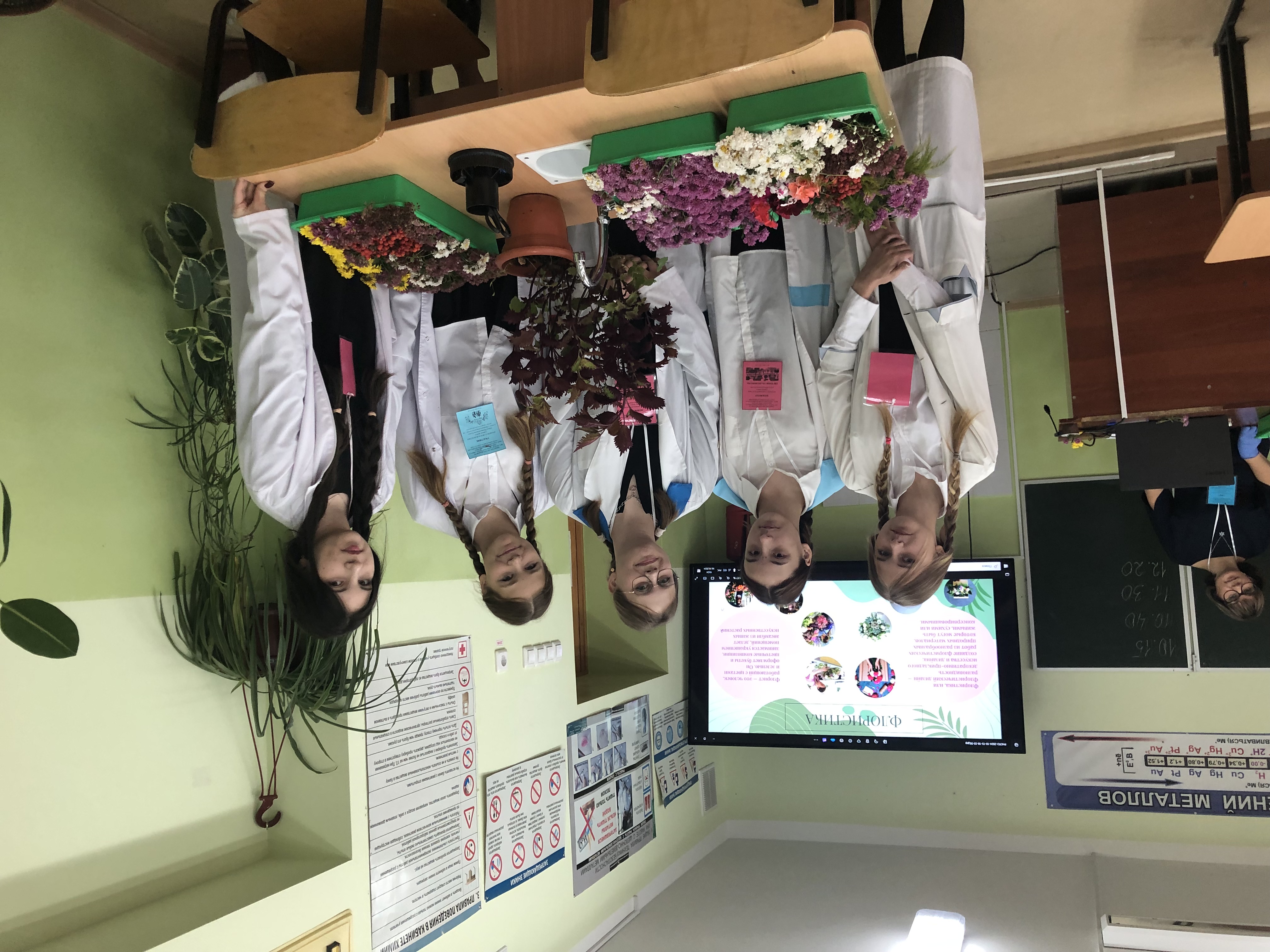 Формы работы методического объединения:
- самообразование педагогов;
- взаимопосещение уроков;
- курсовые мероприятия по изучению передового педагогического опыта;
- предметные недели;
- профессиональные конкурсы;
- научно-практические конференции.
Тренинги, семинары
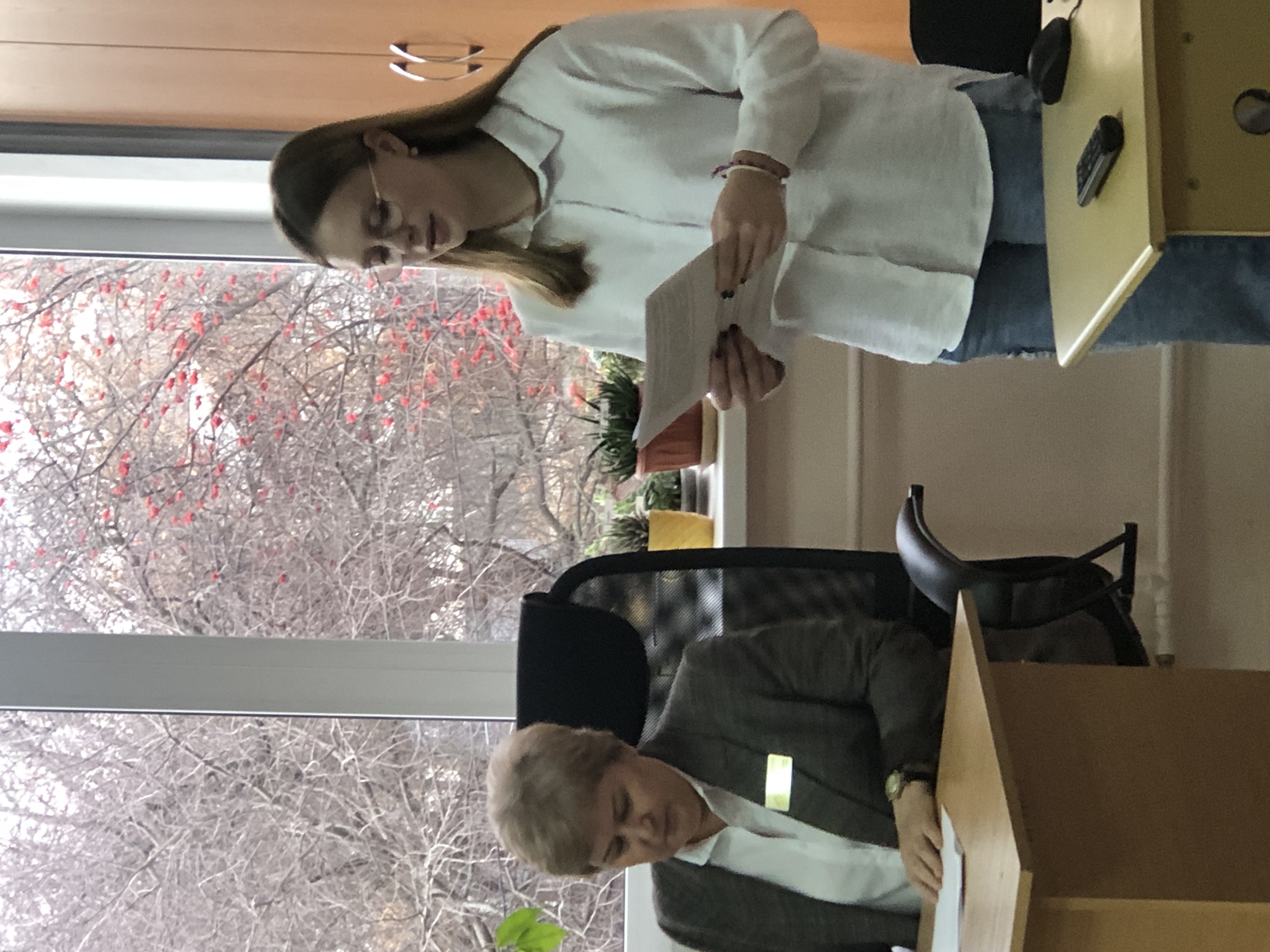 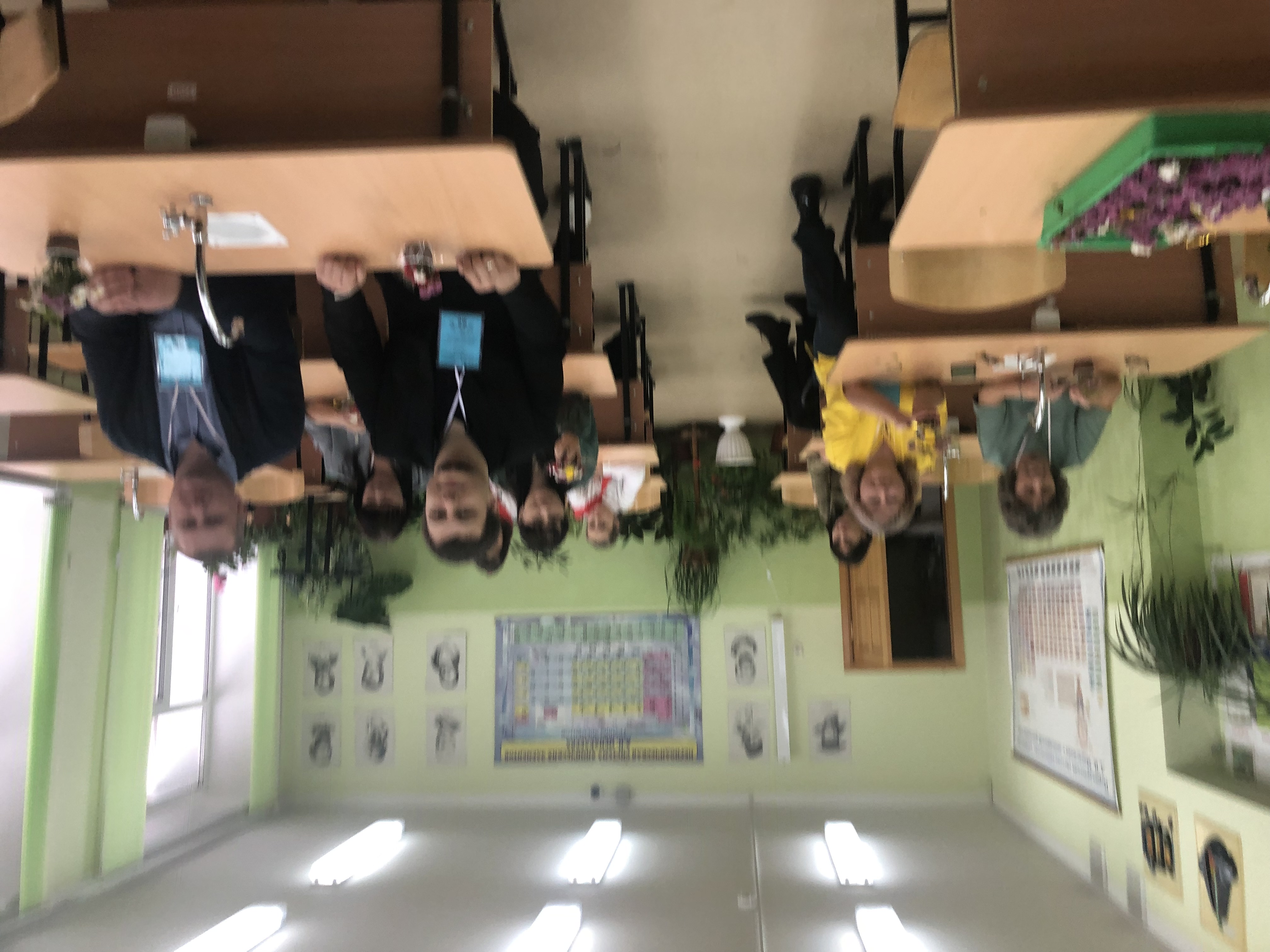 Направление работы сетевоговзаимодействия:
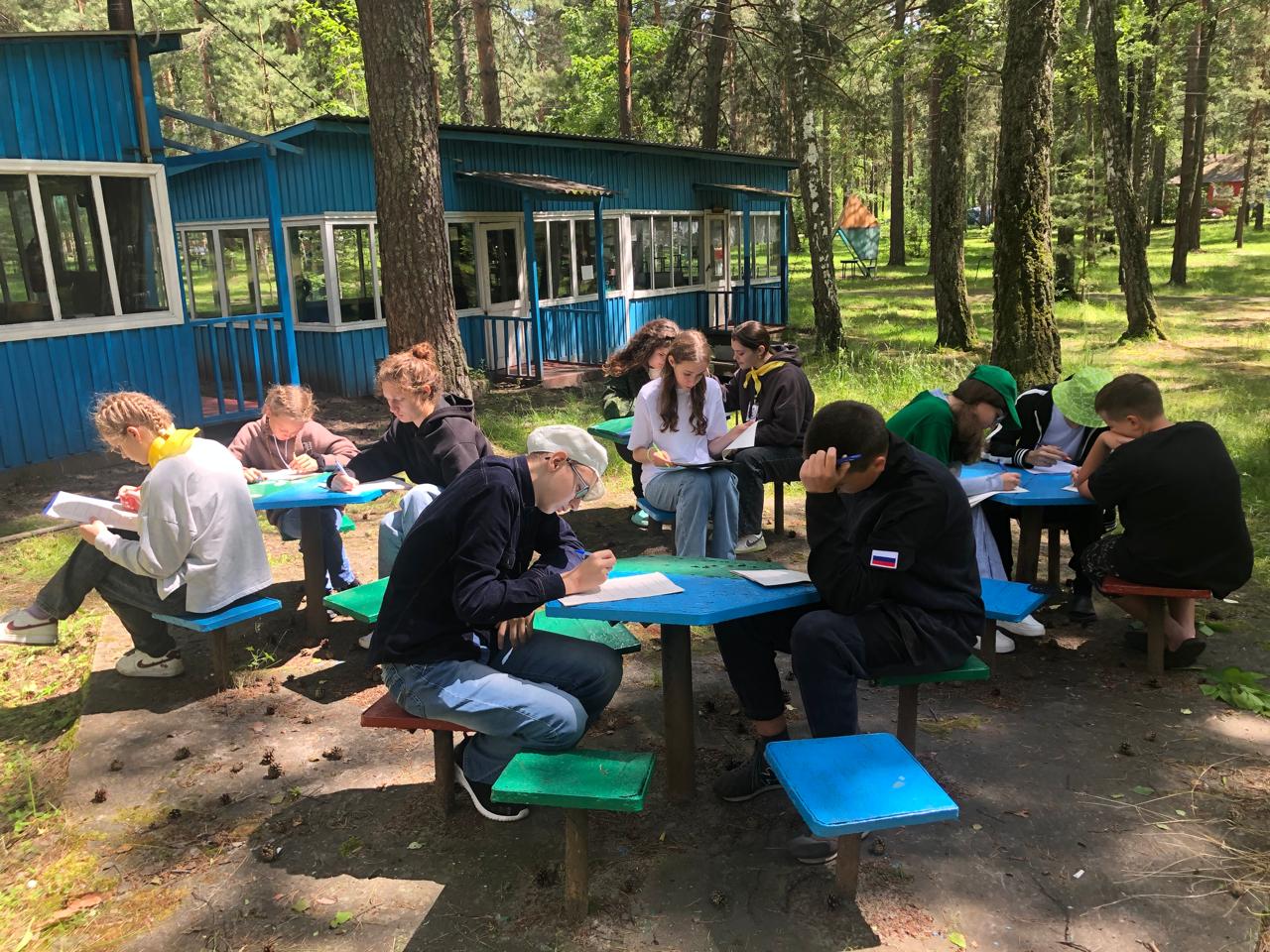 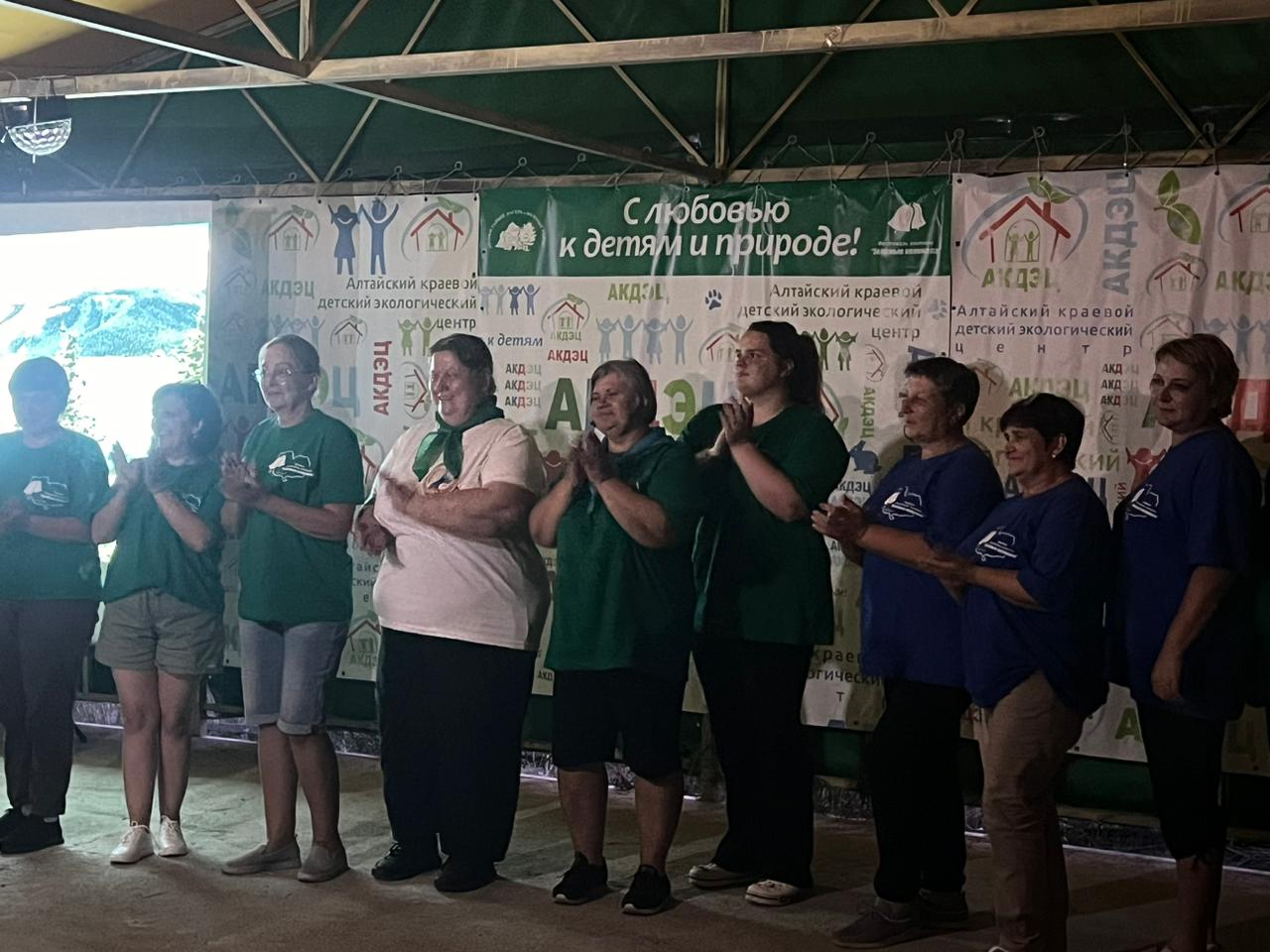 1.Обеспечение управления методической работой в УМО
2. Обеспечение условий для непрерывного
       совершенствования профессионального мастерства
        педагогов школ сетевого взаимодействия.
3. Информационное обеспечение образовательного процесса.
4. Обеспечение условий для изучения, обобщения и    распространения передового опыта.
5. Обеспечение внеклассной работы по учебным предметам.
6. Представление к поощрению педагогов школ  
         сетевого взаимодействия.
 7. Обеспечение контрольно – аналитической экспертизы.
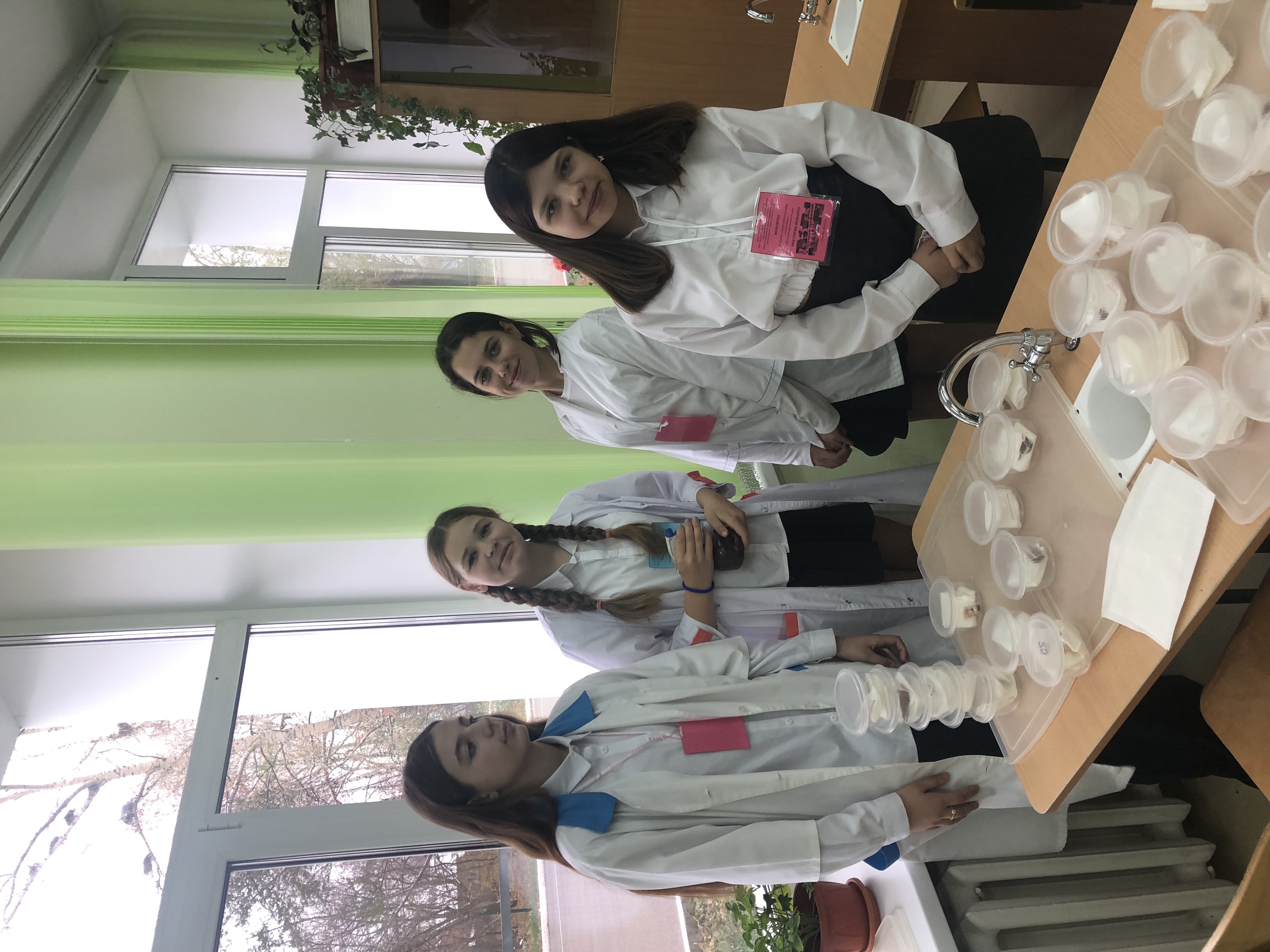 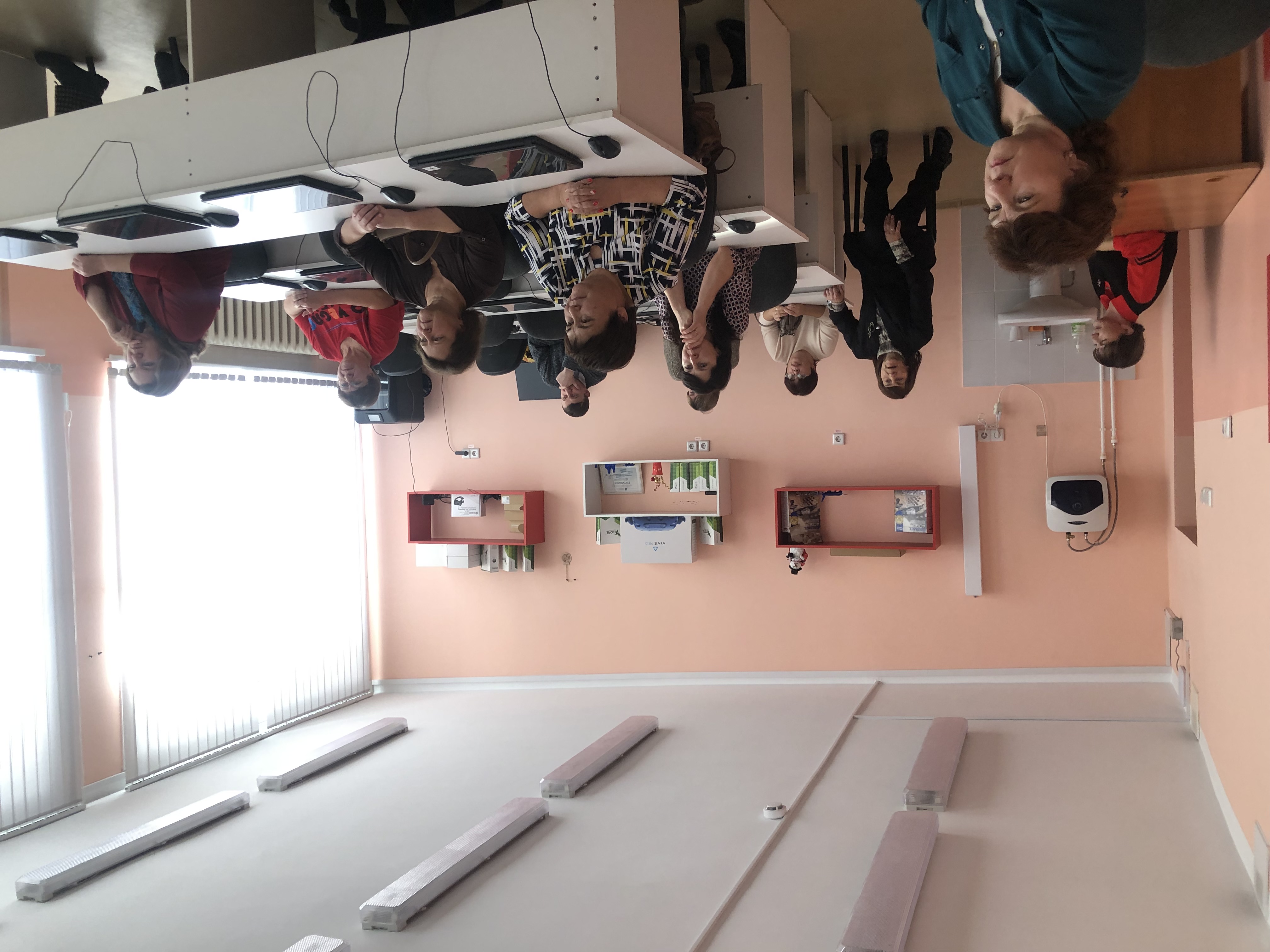